AWESOMENESS IN PROGRESS:
How Mississippi State University’s School Certifying Officials 
Take Care of Their Students

Presented by: Melanie F. Owens, Yolanda B. Tate and Julie Kirk
What We’ll Discuss:
Population 
In-Processing
Certification Procedures
Records Management
Additional Benefits
Our Population: Veterans, Dependents, Service Members & Survivors
MSU Total Population: 21,622
VSDS Total Population: 2,307
# of students using G.I. Bill®: 677
# of veterans/service members: 293
# of dependents: 384
In-Processing/Certification Requirements
Outreach Coordinator advises potential students and assists with admissions process. 
Walk-ins
Collaborate with Admissions during Orientation
Once admitted, SCOs collect necessary paperwork for certification. Paperwork could include: 
VONAPP
NOBE
DD-214, member 4 copy
Certificate of eligibility (COE)
MSU Verification of Enrollment form 
22-1999
22-1995/22-5495
Military transcript
Routine Certification Procedures
To ensure all students using G.I. Bill® are certified timely and correctly, these requirements have been implemented:  
Priority registration: at least 5 days before regular registration
Account Hold: as a reminder that MSU Verification Form needs to be submitted
2-step certification process: 
Report hours for all G.I. Bill® chapters prior to start of semester
Report Tuition & Fees for CH 33s after last day to add a class (determined by MSU)
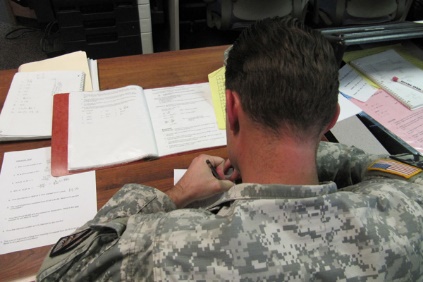 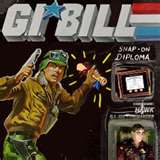 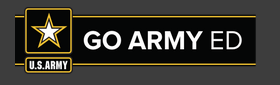 What is FTA? Why can’t I use GI Bill® and FTA at the same time?
Why can’t I request for more than 16 credit hours?
Which one should I use?  Where is my FTA money?
What we share with students eligible for both GI Bill® and FTA
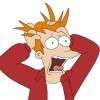 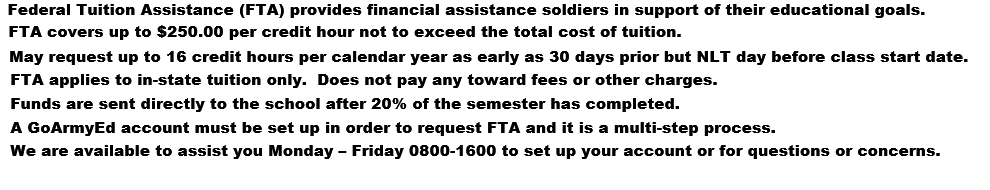 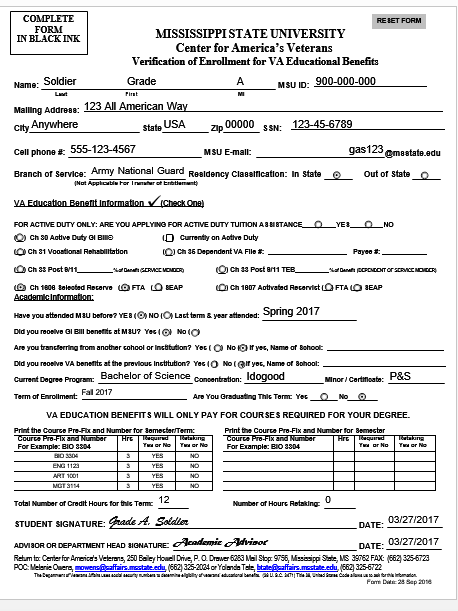 Verification of Enrollment
Chapter 1606/1607 may select
FTA or SEAP
Provides SCO a “Heads Up”
To prevent “double dipping”
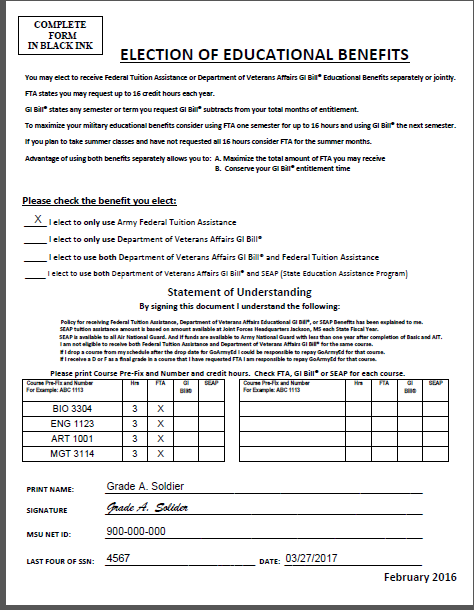 Election of Educational Benefits
Further explains FTA or SEAP option
Allows Service-Member to elect
their best choice plus providing
“Double dipping” avoided
BLUF…..How does it help the service-member and school certifying official?
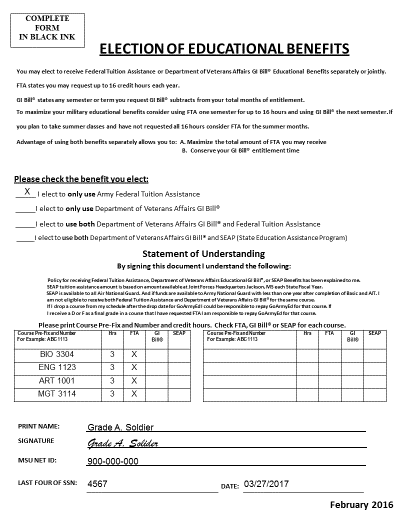 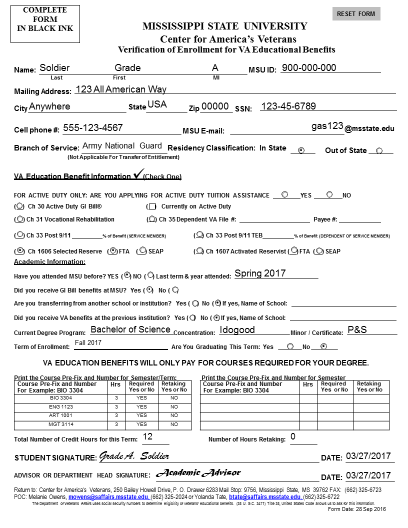 Win-Win for both the service-member and the School Certifying Official
Shows the service-member in black and white their options are….
Less stress for the service-member plus less errors for the SCO in certifying enrollment
Records Management
To stay in compliance with the policy on reporting changes within 30 days, we have implemented procedures that help…
Word of mouth: if students are changing their hours, we encourage them to call us, so we can make the necessary changes. 
Banner Reports: reports are ran periodically to help catch changes in hours, withdrawals, and changes in tuition & fees. 
After last add day, we are notified via emails from ITS of any changes made by students to schedules.
All 1999s, add/drop slips, and other course related materials are maintained in student files by semester.
Additional Benefits
Out of state tuition waiver
Center for America’s Veterans Scholarships
Mobilization Assistance: Student has 3 options	
Withdraw with full refund (no grade)
 Leave after ¾ term, take the final within 90 days of return or if possible while deployed in independent study (decided by individual and professor)
Leave after the ¾ term mark, the student can take their current grade
Active Duty Top Up
Green Zone Training
3 part workshop designed to equip faculty, staff and other students with tools necessary to help veteran students transition into college environment
Military 101
Student panel
Mental health
3 hour training session offered each semester
Approximately 300 have taken advantage of training
THANK YOU!!!#HailState